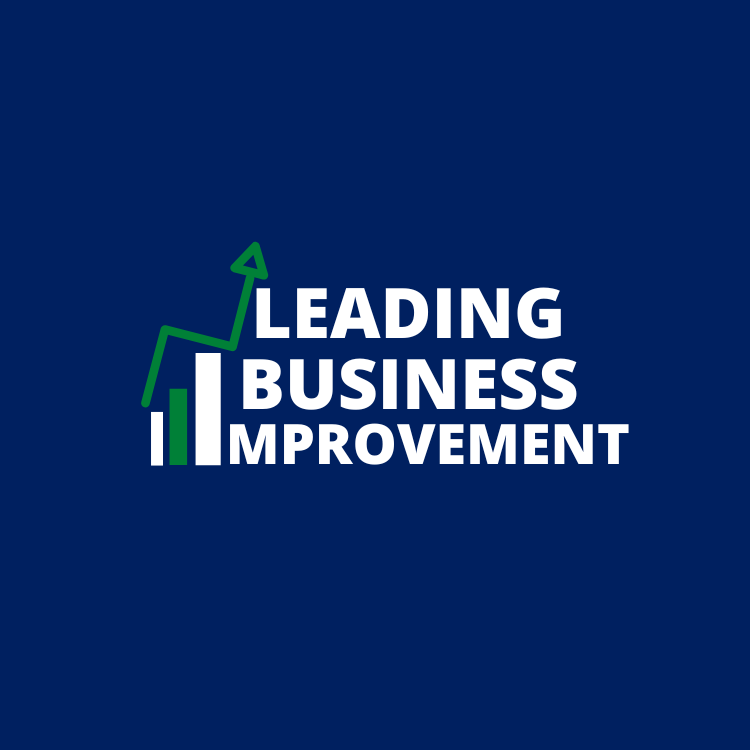 First analysis of financials
A review of the key points
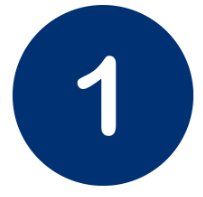 Initial findings
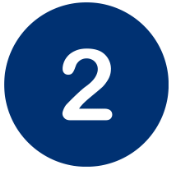 Further required actions
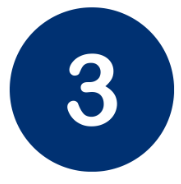 Forecast vs. Actual – Under & overspend
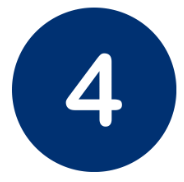 Analysis of deep dive
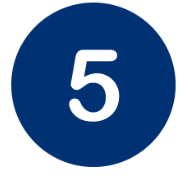 Priorities